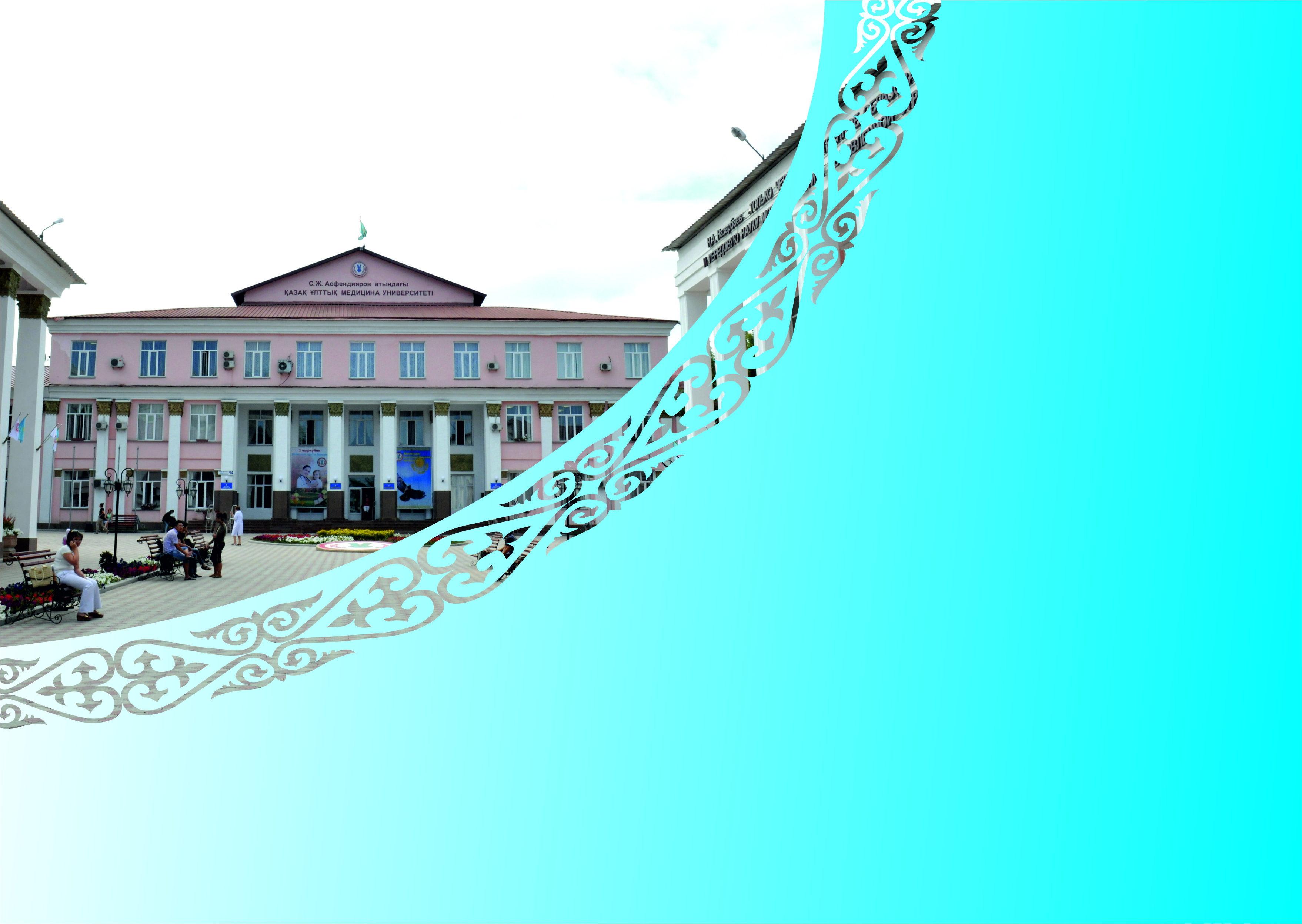 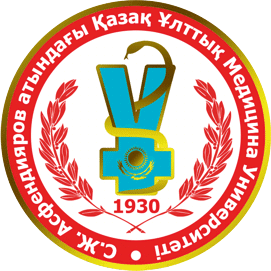 www.kaznmu.kz
Основы стратегического  планирования и отчетности работы структурных подразделений
Хасанова Г.С ., начальник отдела стратегического планирования
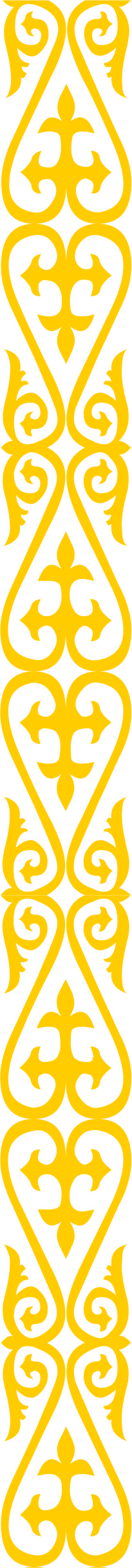 Документы, лежащие в основе составления плана: 1. Стратегический план Казахского Национального Медицинского  университета им. С.Д. Асфендиярова на 2011-2015 гг. с дополнениями и изменениями от 18.04.2012 года2. Политика и цели в области качества ( обязательно планировать  мероприятия ко Дню Качества – 14 ноября)3.  План основных мероприятий  по реализации стратегии развития на 2013 год
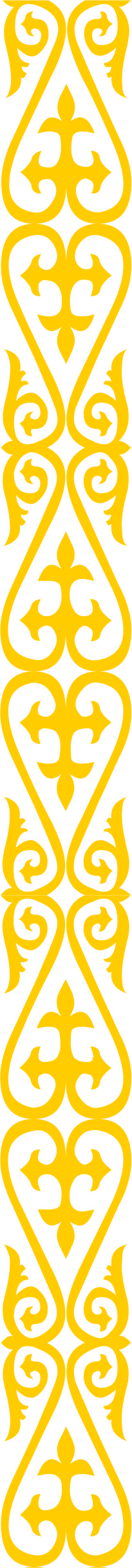 Алгоритм утверждения Плана
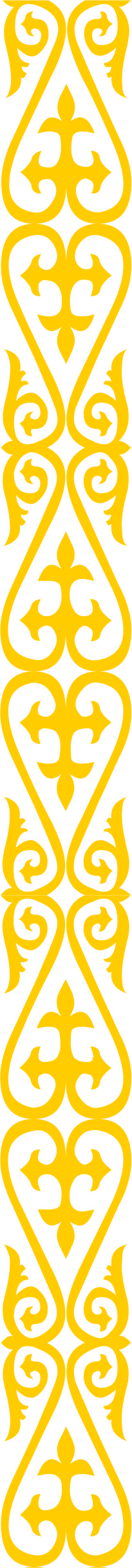 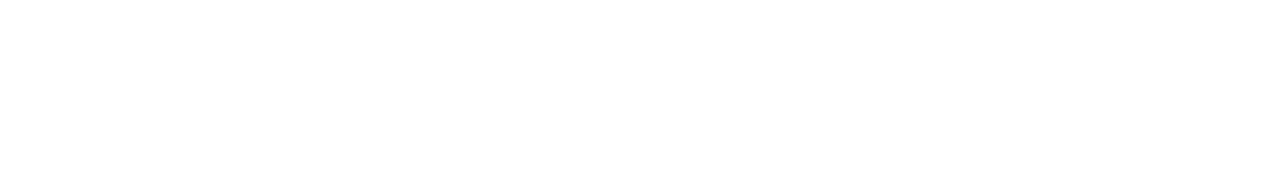 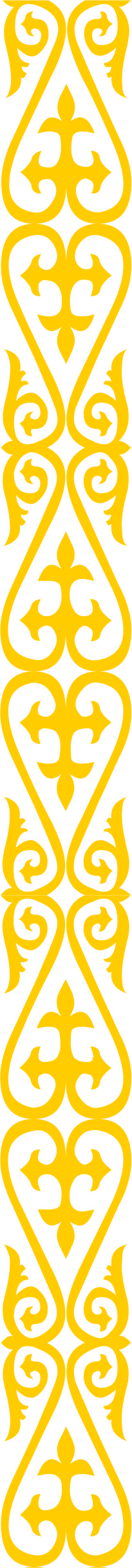 Отчетность
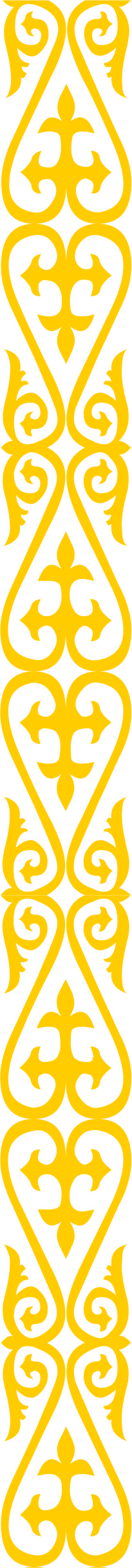 Отчетность
Алгоритм движения отчетов
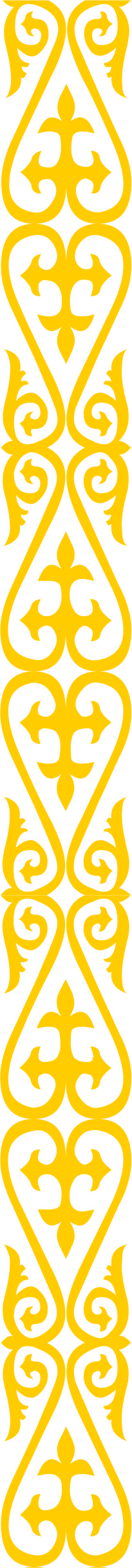 Встреча ректора с заведующими кафедрами
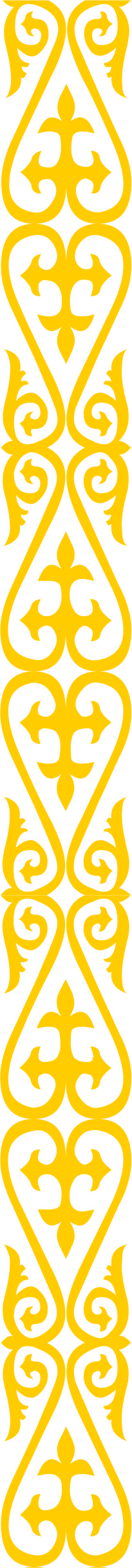 Форма отчета
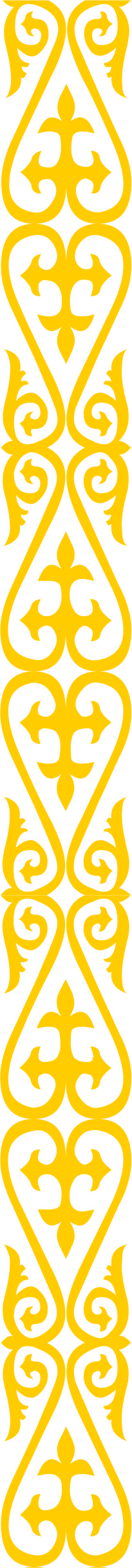 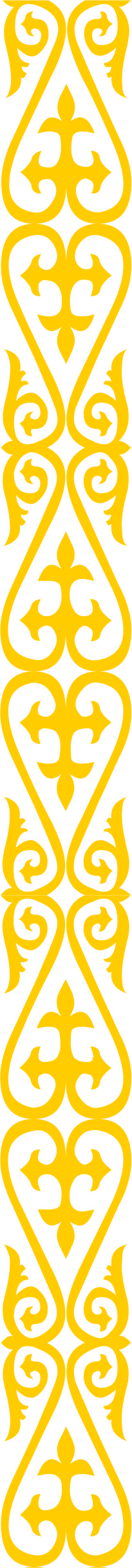 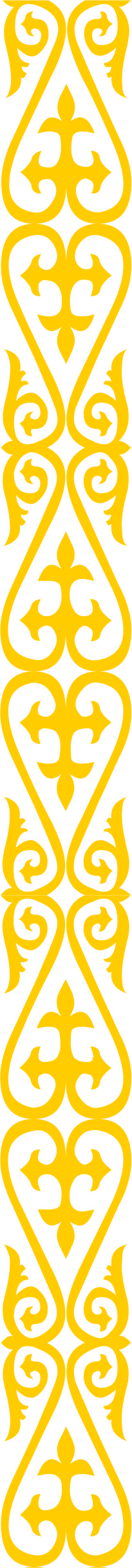 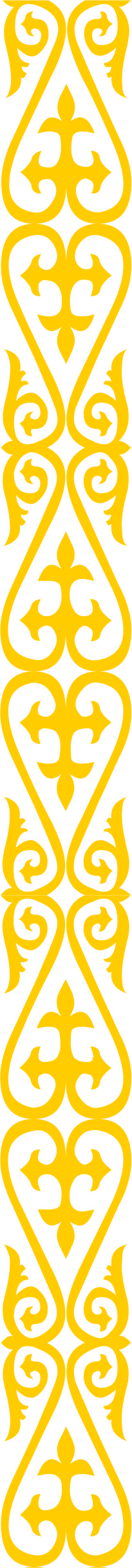 Необходимые сведения в отчетах
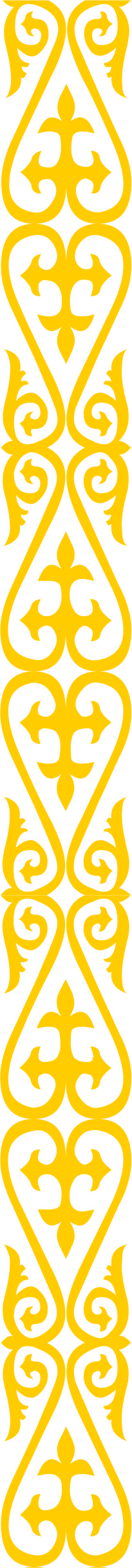 Если ППС:
1. Ф.И.О.
2. Должность
3. Кафедра
Призовое место
 (какое место, в какой номинации)
Если студент:
1. Ф.И.О.
2. Курс
3.факультет
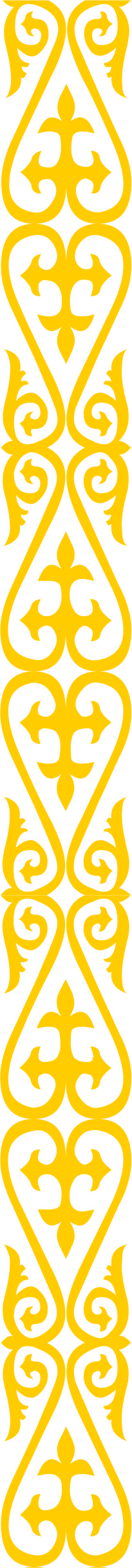 СРОКИ СДАЧИ ОТЧЕТОВ с 20 ПО 25 ЧИСЛО КАЖДОГО МЕСЯЦА(ФИО  исполнителя, № тел)
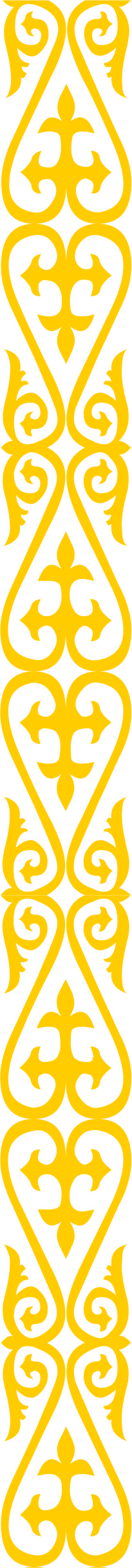 ОТДЕЛ СТРАТЕГИЧЕСКОГО ПЛАНИРОВАНИЯкаб.241,  тел. 292 69 69, вн.305 (7043,7044). spo@kaznmu.kz
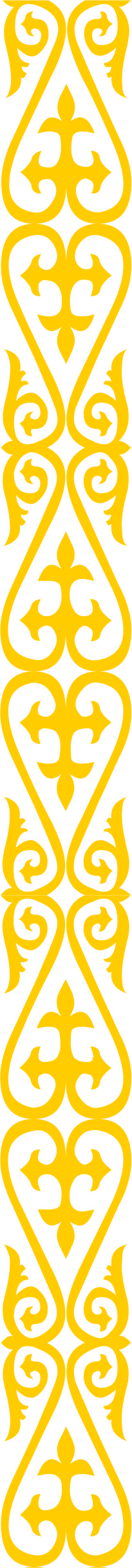 Благодарю за внимание!!!
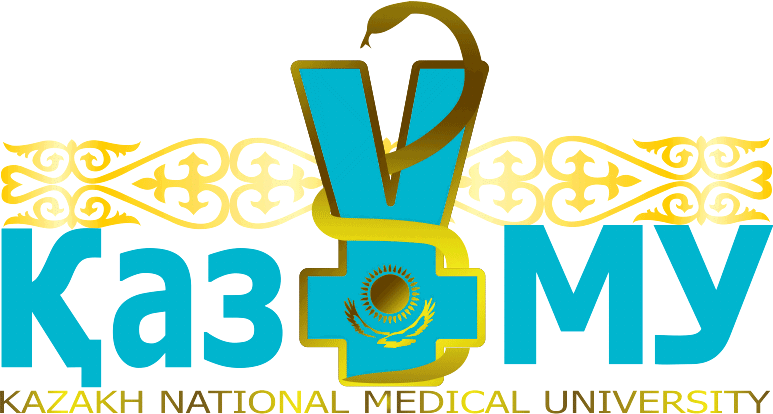 www.kaznmu.kz